ONA TILI
6- sinf
MAVZU: QO‘SHMA, JUFT VA TAKRORIY OTLAR IMLOSI
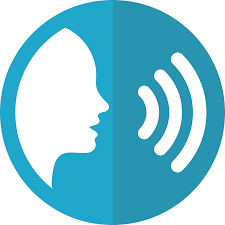 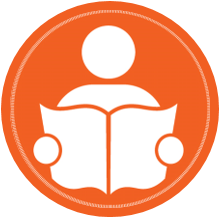 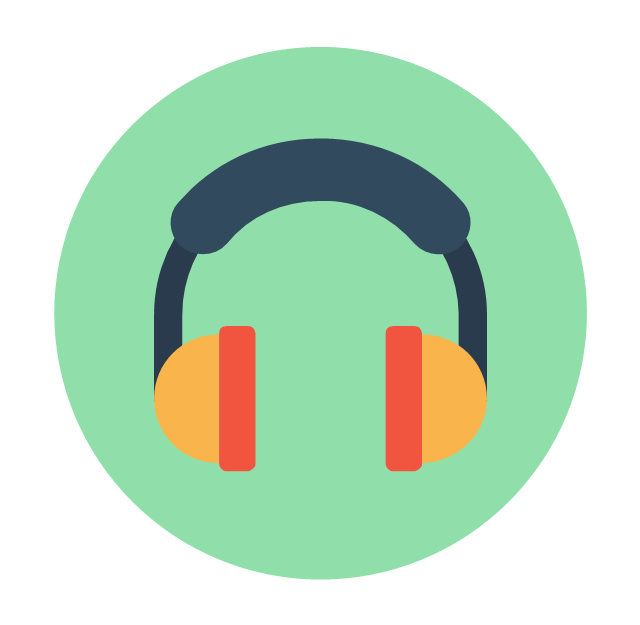 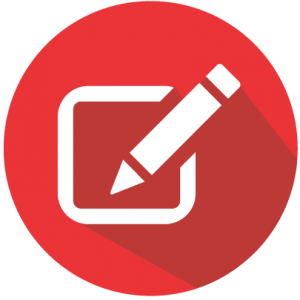 Otlarning tuzilishiga ko‘ra turlari
gul, guldon
gulbarg
uy-joy
uy-puy
TOPSHIRIQ
Berilgan qo‘shma otlarning qanday yozilganini ayting.
BILIB OLING!
Quyidagi qo‘shma otlar qo‘shib yoziladi:
  Ikki va undan ortiq asosdan tarkib topgan turdosh otlar har doim qo‘shib yoziladi: qorbo‘ron, qizilishton, ko‘ksulton, kungaboqar, o‘rinbosar.
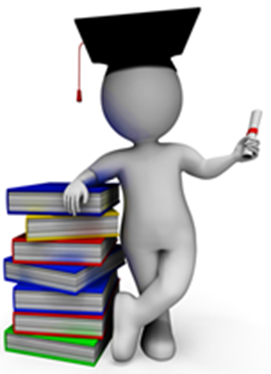 BILIB OLING!
Ikkinchi qismi turdosh otdan iborat bo‘lgan atoqli otlar qo‘shib yoziladi: Beshariq, Qorqiz, Qashqadaryo.
  Ikkinchi qismi atoqli otdan iborat bo‘lgan qo‘shma otlar esa ajratib yoziladi: Markaziy Osiyo, Quyi Chirchiq.
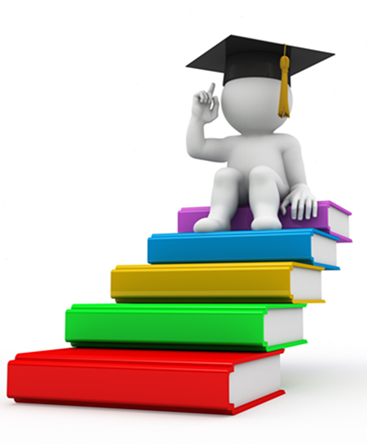 270-mashq
Matnni ko‘chiring, qo‘shma otlarning imlosiga diqqat qiling.
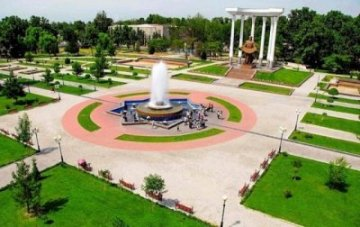 Farg‘onada bizning Oltiariqdan tashqari Uchariq, Beshariq, Qo‘shariq, Oqariq, Soyariq, Jinariq, Belariq singari joylar ko‘p. Shu bois oltiariqliklar biron-bir musofirni ko‘rishsa: “Keling, akaxon, marg‘ilonlikmilar?” – deb so‘rashadi. “Yo‘q”, — degan javobni eshitishsa, birdan hafsalalari pir bo‘lib: “Unda qaysi ariqdansiz?”
 — deyishadi. (Anvar Obidjon)
TOPSHIRIQ
Dori-darmon
orzu-armon
ko‘rpa-to‘shak
bug‘doy-mug‘doy
qovun-povun
uy-puy
Juft
Takroriy
TOPSHIRIQ
Ish... 
 ota...
 aka...
 opa...
 ekin...
 qo‘y...
 oshna...
 qand...
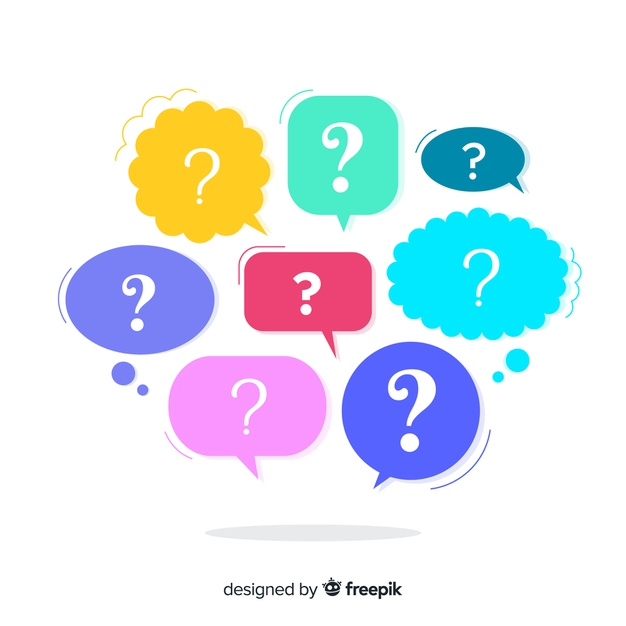 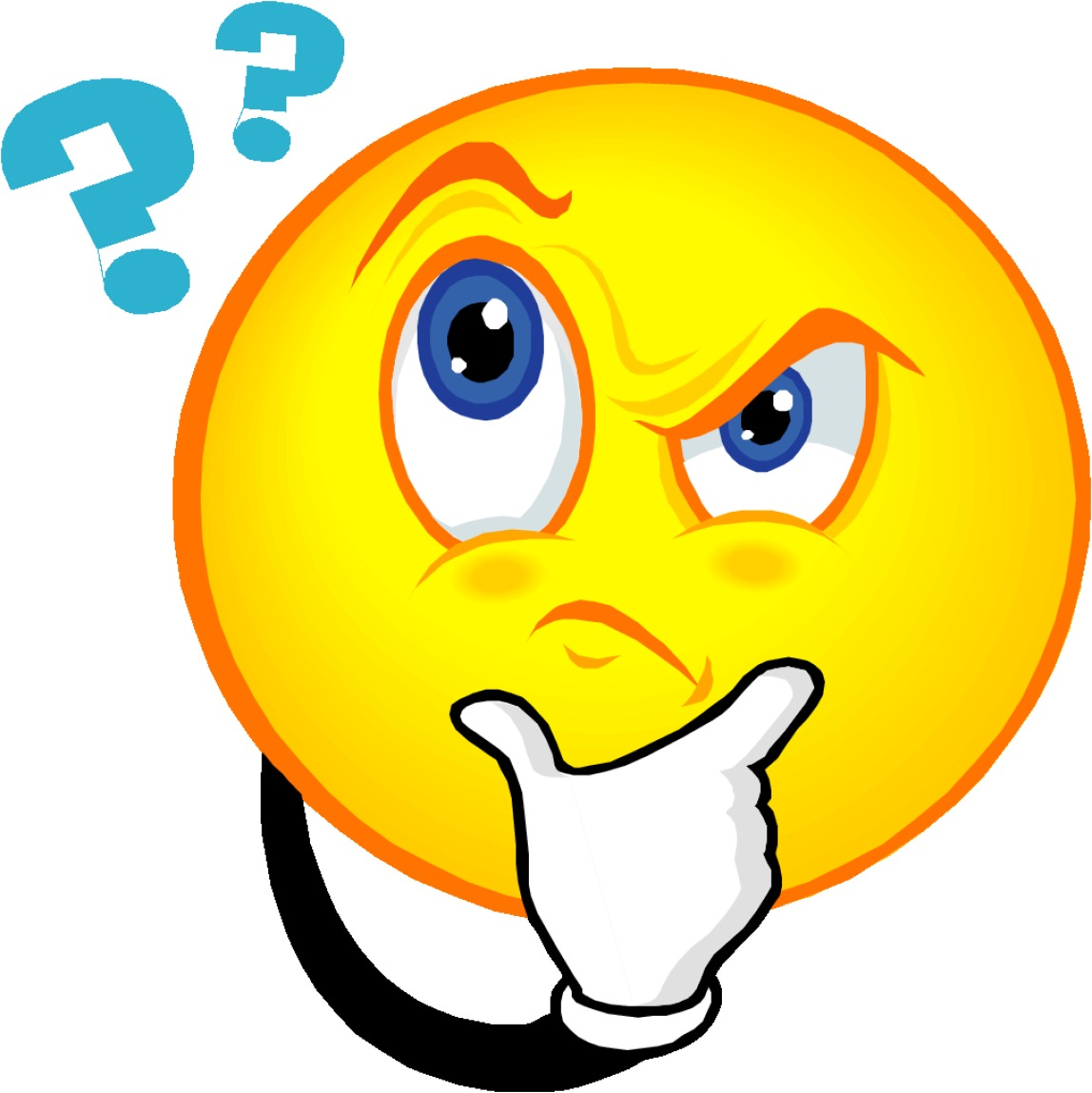 TOPSHIRIQ
Ish-pish 
 ota-ona
 aka-uka
 opa-singil
 ekin-tekin
 qo‘y-po‘y
 oshna-og‘ayni
 qand-qurs
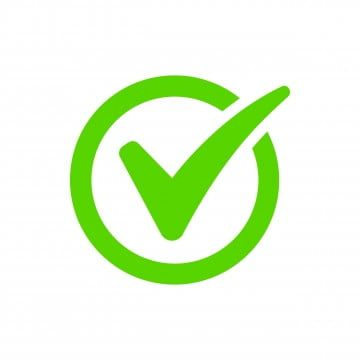 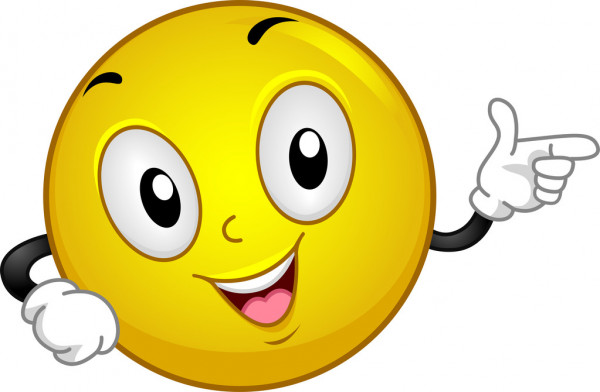 ESDA TUTING!
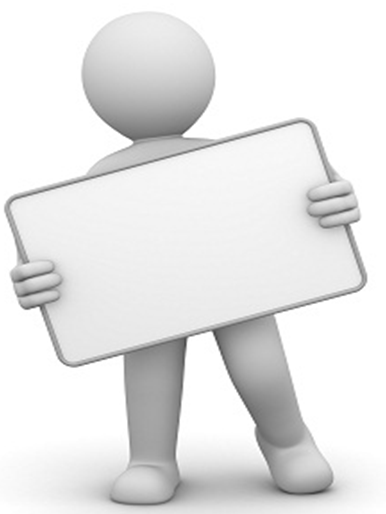 Juft va takroriy otlar qismlari chiziqcha bilan ajratib yoziladi.
 
  Es-es, chelak-chelak, qator-qator kabi takror kelgan otlar ravish so‘z turkumiga o‘tadi.
Esda tuting!
JUFT OTLARNING YASALISHI
yer-osmon, 
do‘st-dushman
o‘y-xayol,
 kuch-quvvat
Ikkinchi qismi 
qo‘llanmaydigan
 so‘zlar
temir-tersak,
bola-chaqa
gap-so‘z,
tog‘-tosh
273-mashq
o‘t-
o‘lan
Savdo-
sotiq
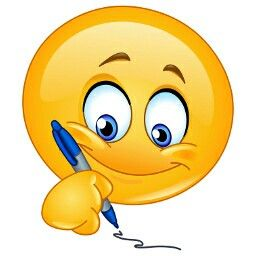 atrof
qosh
tevarak-
ko‘z-
xayol
o‘y-
so‘z
gap-
halovat
huzur-
hol-
ahvol
osh
...-qatiq
yor-
birodar
Mustaqil bajarish uchun topshiriq:
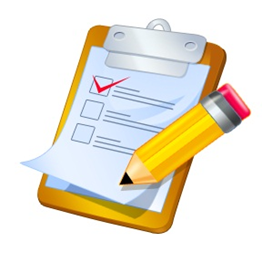 272-mashq. Gul so‘zi yordamida qo‘shma otlar hosil qilib, gaplar tuzing. Ularning yozilishini tushuntiring.
276-mashq. Quyidagi so‘zlar ishtirokida juft va takroriy so‘zlar hosil qiling. Ular ishtirokida gaplar tuzing.
     Uy, olma, bola, qozon, oy, yer, daryo.